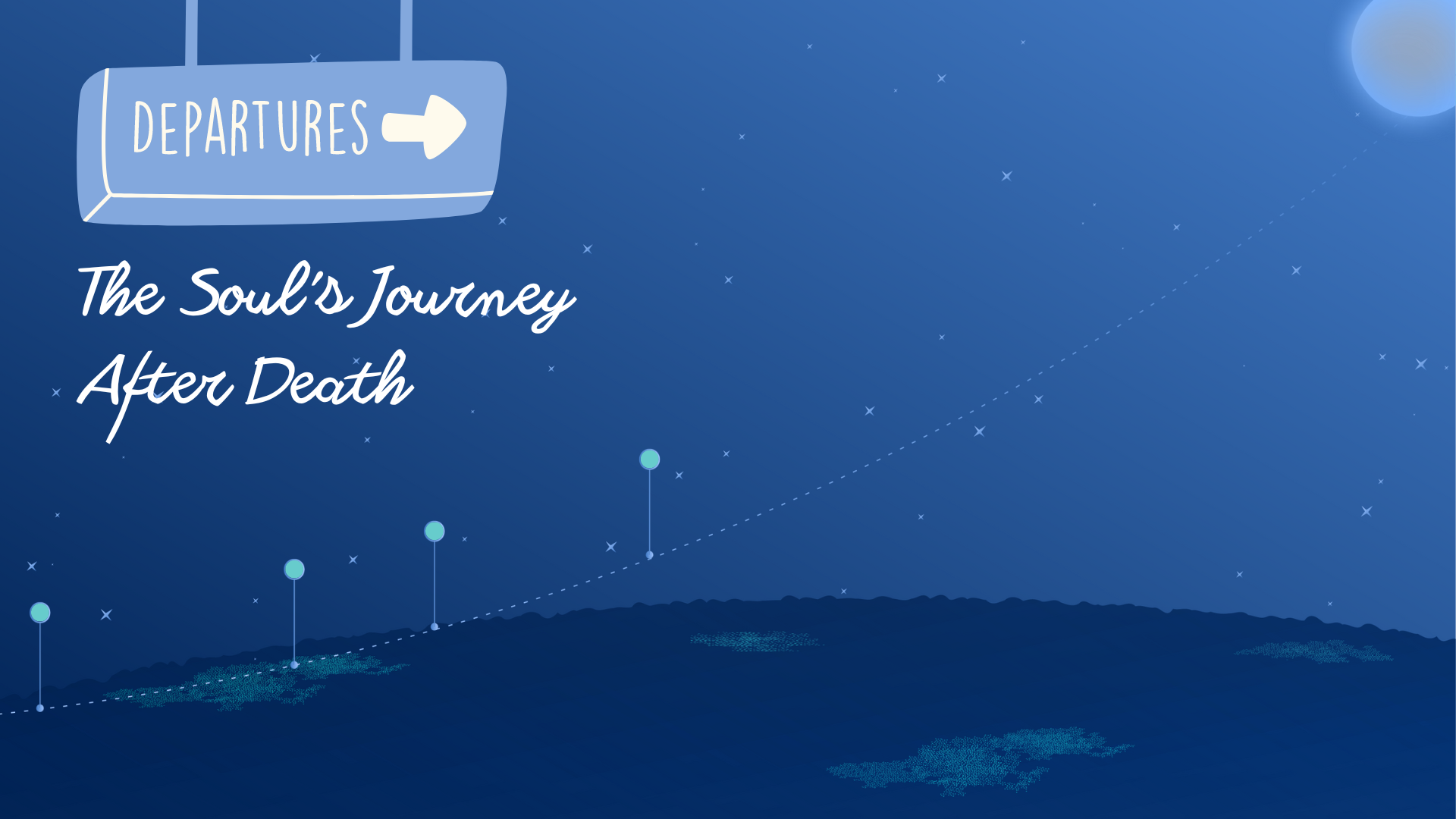 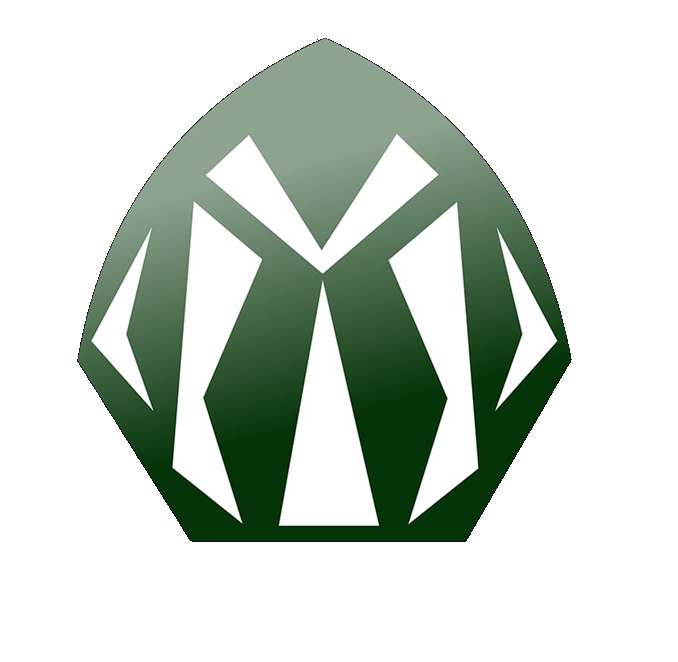 YM e-Circle 14 – 16
15th January
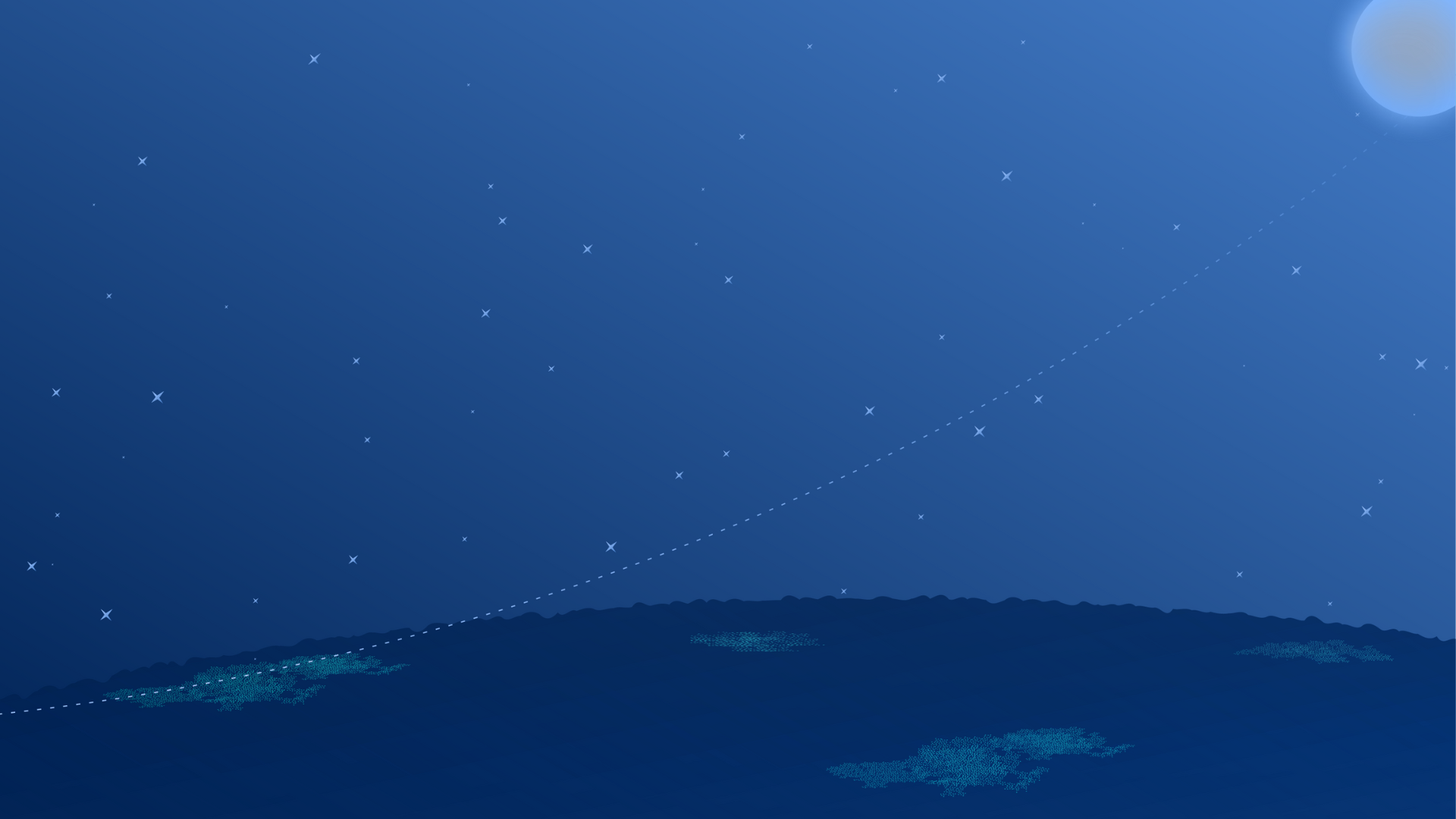 وَيَسۡـــَٔلُوۡنَكَ عَنِ الرُّوۡحِ​ ؕ قلِ الرُّوۡحُ مِنۡ اَمۡرِ رَبِّىۡ وَمَاۤ اُوۡتِيۡتُمۡ مِّنَ الۡعِلۡمِ اِلَّا قَلِيۡلًا
Quran 17:85 “[Prophet], they ask you about the Spirit. Say, ‘The Spirit is part of my Lord’s domain. You have only been given a little knowledge.’”
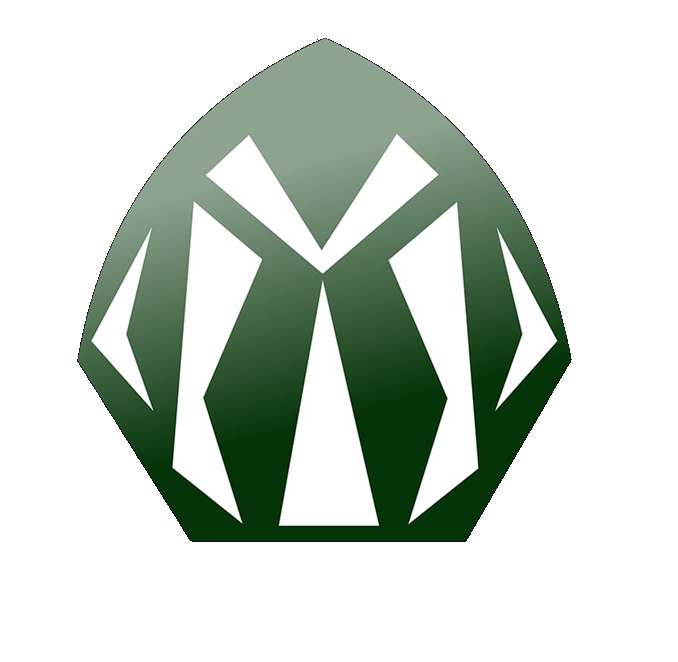 [Speaker Notes: The Ruh is typically used to describe the soul when it is separated from the body – i.e. before birth and after death
Sometimes Nafs is used to describe the soul. This is typically when it’s in the body and bound by bodily desires, e.g. your nafs wants you to stay asleep at Fajr. You may have heard Nafs translated as Ego.
Ruh can also be translated as “Spirit”. I find this word to be more encompassing and closer aligned to Ruh
The most we learn about the Ruh is from Hadith:
Allah says in the Quran 17:85 (above on slide)

Al-Bukhari recorded in his Tafsir of this Ayah that `Abdullah bin Mas`ud said, 
"While I was walking with the Prophet on a farm, and he was resting on a palm-leaf stalk, some Jews passed by. Some of them said to the others, `Ask him about the Ruh.' Some of them said, `What urges you to ask him about that' Others said, `Do not ask him, lest he gives you a reply which you do not like.' But they said, `Ask him.' So they asked him about the Ruh. The Prophet kept quiet and did not give them an answer, and I knew that he was receiving revelation, so I stayed where I was. When the revelation was complete, (of this Ayah 17:85)
They were trying to trick the Prophet (saw) as they knew from the Torah that Allah did not tell us about the Ruh.”]
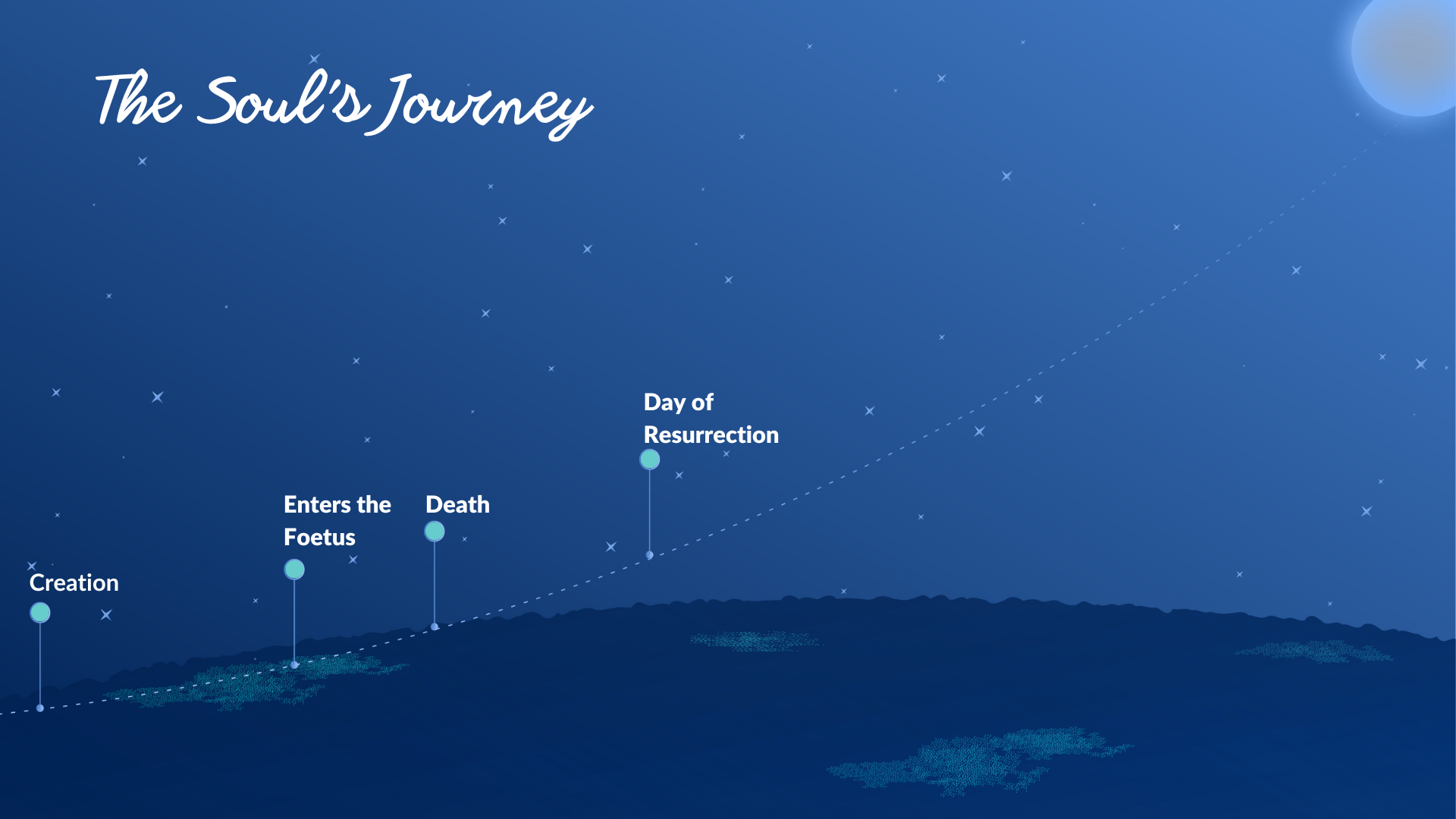 After we are resurrected, then our eternal life begins.
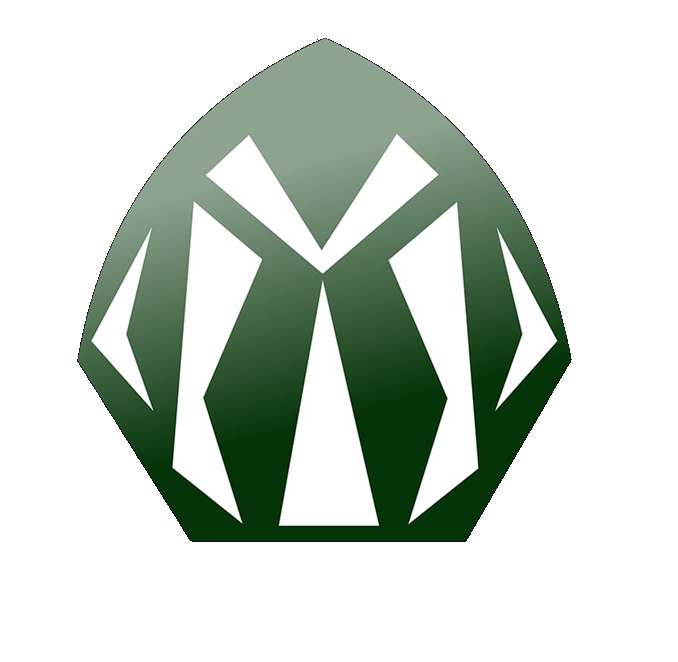 [Speaker Notes: “Be in this world as though you were a traveller”
(Bukhari)
You can see from the overview of our journey in this world, the space between us being born and dying, is small relative to the rest of the journey!
Death is not the end for us - it is a transition into the next world.
Our spirits are transient beings that, by Allah’s will, can move between different worlds.
After we are resurrected, then our eternal life begins.]
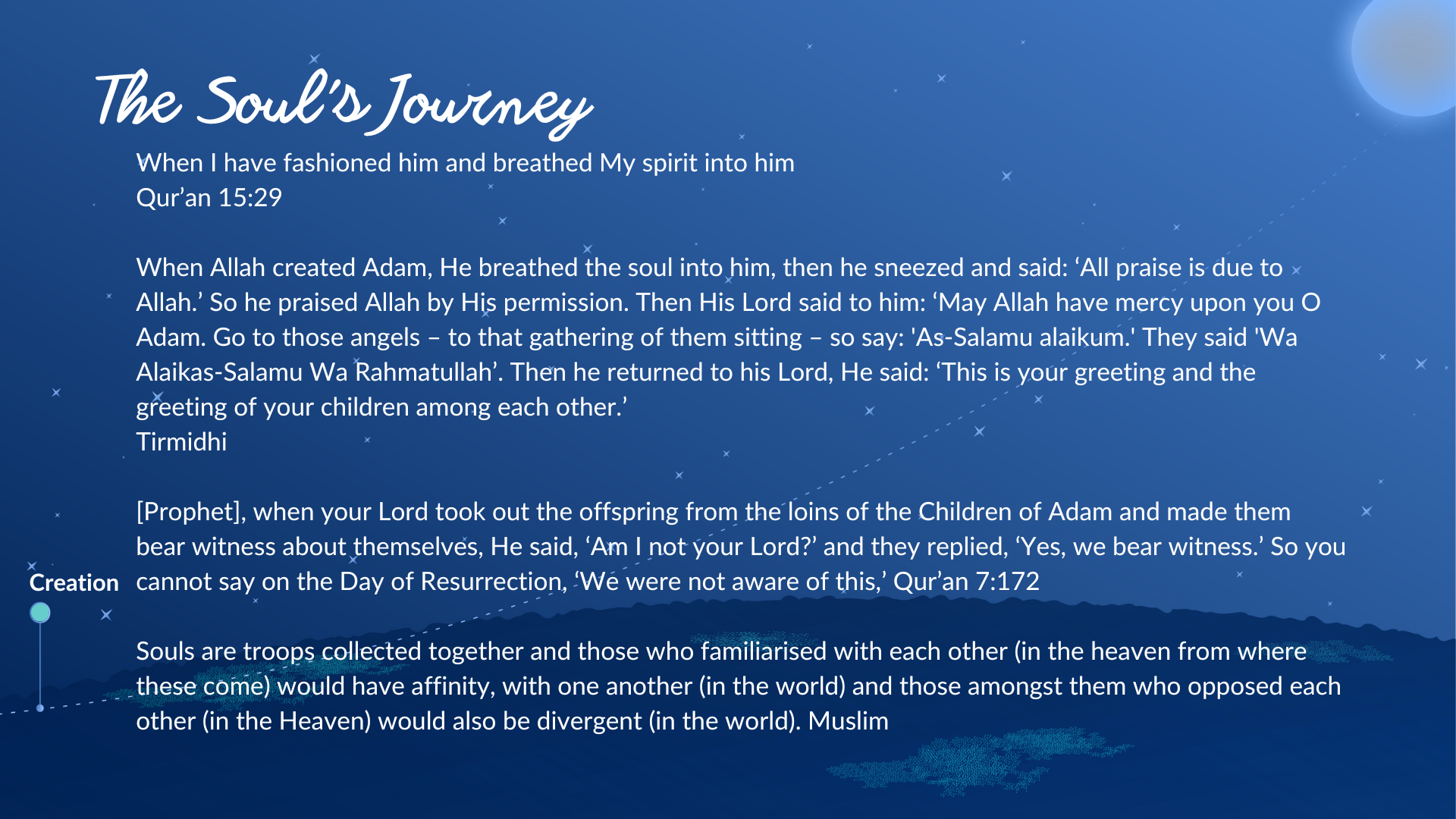 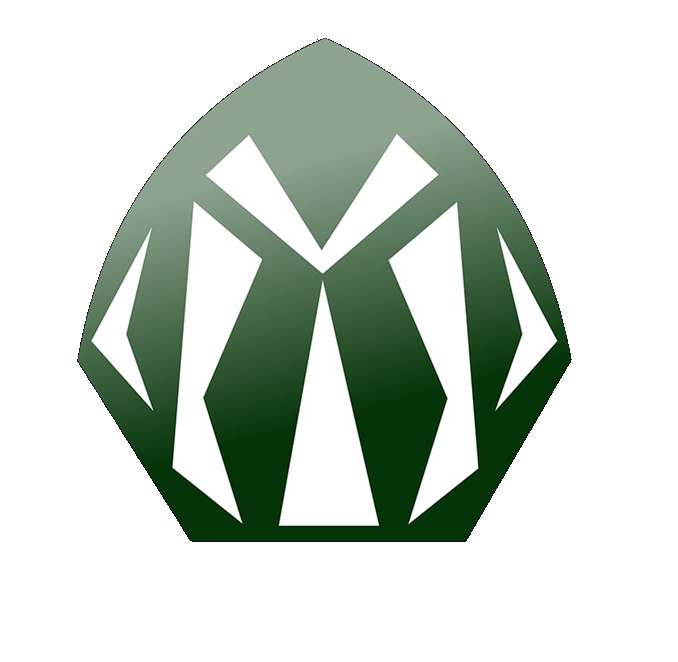 [Speaker Notes: “When Allah created Adam, He wiped Adam's back and every person that He will create from him until the Day of Resurrection fell out from his back. Allah placed a glimmering light between the eyes of each one of them. 

Allah showed them to Adam and Adam asked, `O Lord! Who are they’ 
Allah said, `These are your offspring.’ 
Adam saw a man from among them whose light he liked. He asked, `O Lord! Who is this man’ 
Allah said, `This is a man from the latter generations of your offspring. His name is Dawud.' Adam said, `O Lord! How many years would he live' Allah said, `Sixty years.’ 
Adam said, `O Lord! I have forfeited forty years from my life for him.’ 
When Adam's life came to an end, the angel of death came to him (to take his soul). Adam said, `I still have forty years from my life term, don't I’ 
He said, `Have you not given it to your son Dawud' So Adam denied that and his offspring followed suit (denying Allah's covenant), Adam forgot and his offspring forgot, Adam made a mistake and his offspring made mistakes.”

At-Tirmidhi said, "This Hadith is Hasan Sahih, and it was reported from various chains of narration through Abu Hurayrah from the Prophet ". Al-Hakim also recorded it in his Mustadrak, and said; "Sahih according to the criteria of Muslim, and they did not record it." These and similar Hadiths testify that Allah, the Exalted and Most Honored, brought forth Adam's offspring from his loins and separated between the inhabitants of Paradise and those of the Fire.]
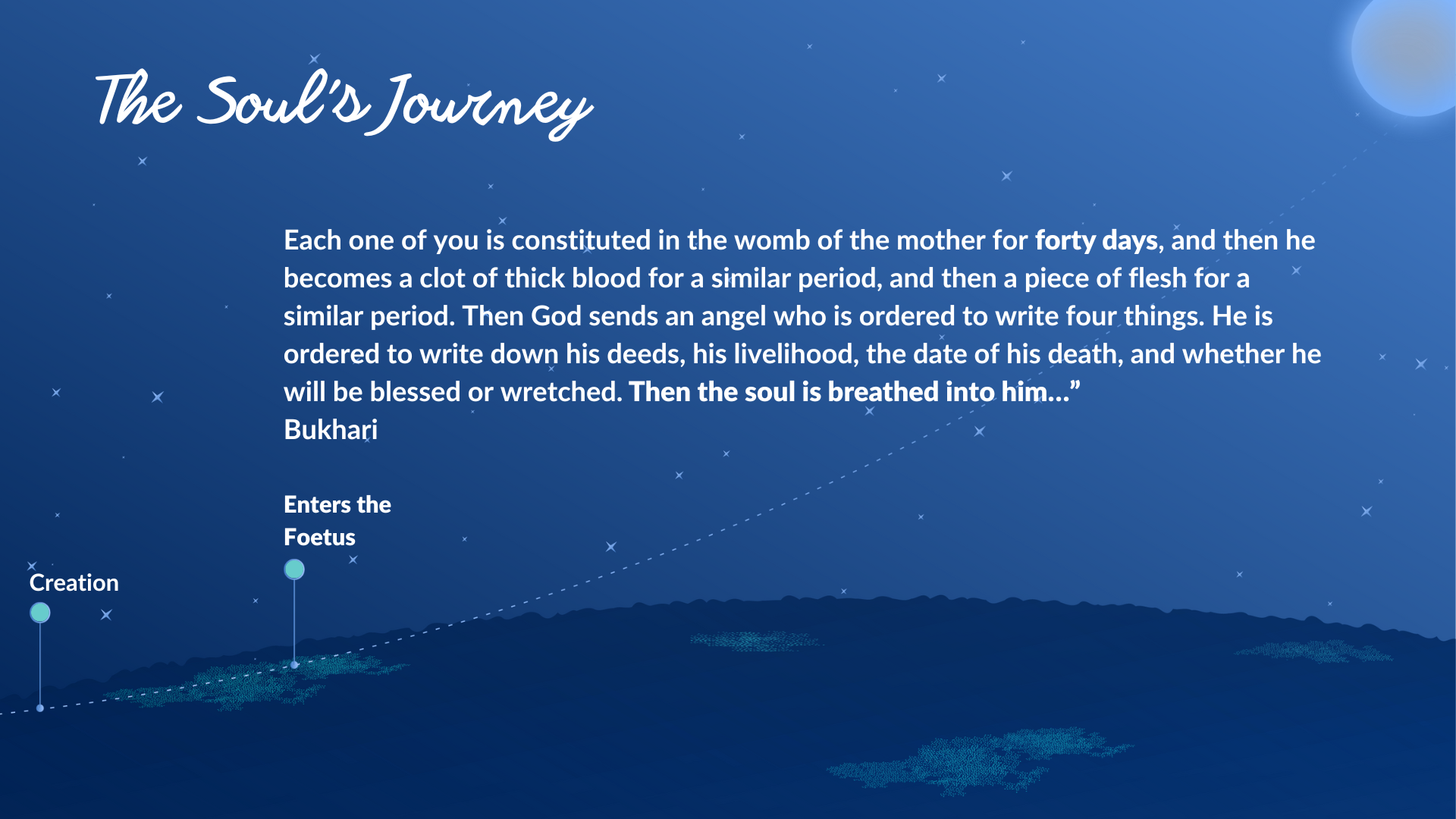 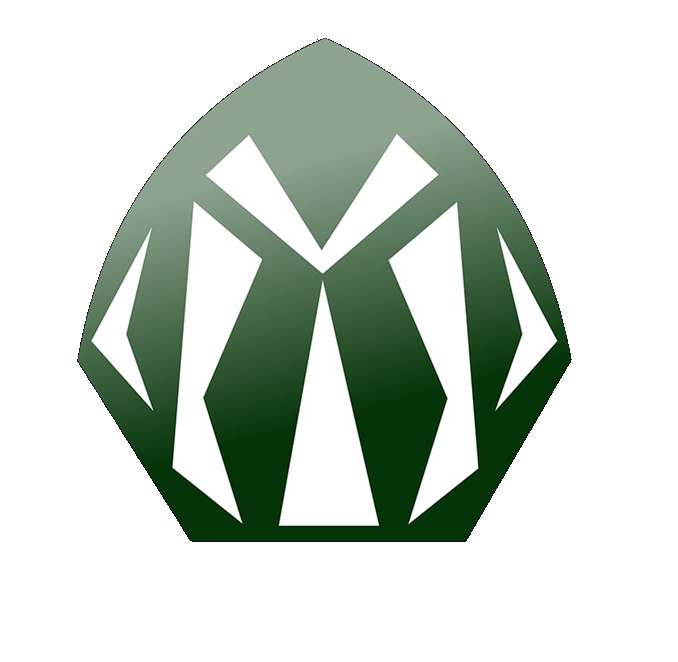 [Speaker Notes: We begin this journey in our mother’s wombs. 120 days after conception the soul is blown into the foetus. 

Narrated ‘Abdullah bin Mus’ud: “Allah’s Apostle, the true and truly inspired said, 
‘(The matter of the Creation of) a human being is put together in the womb of the mother in forty days, and then he becomes a clot of thick blood for a similar period, and then a piece of flesh for a similar period. Then Allah sends an angel who is ordered to write four things. He is ordered to write down his (i.e. the new creature’s) deeds, his livelihood, his (date of) death, and whether he will be blessed or wretched (in religion). Then the soul is breathed into him’”   [Bukhari]

This does have other Fiqh implications around abortion and when does “life” begin – but this is not todays topic]
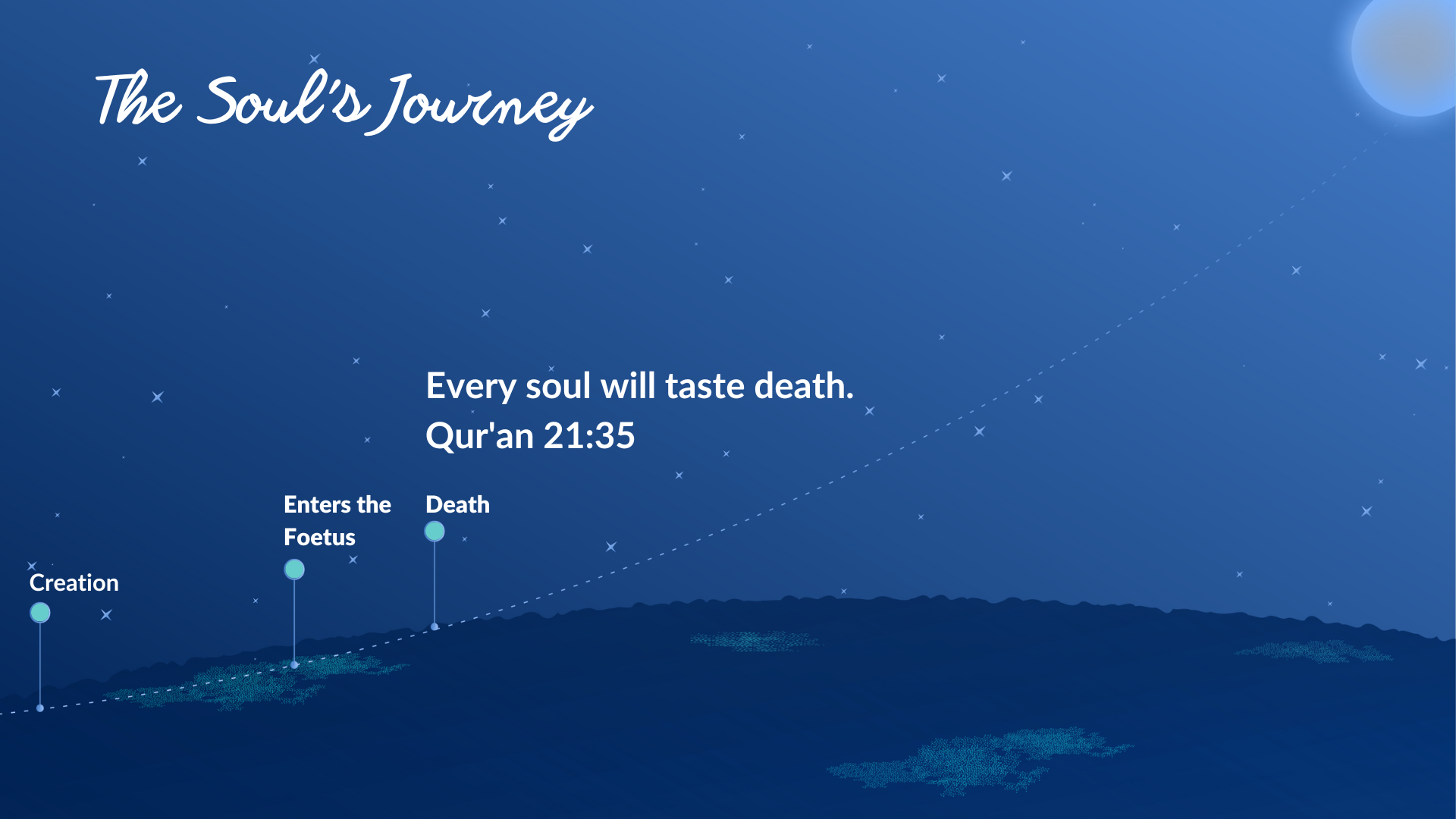 This is when the spirit leaves the body.
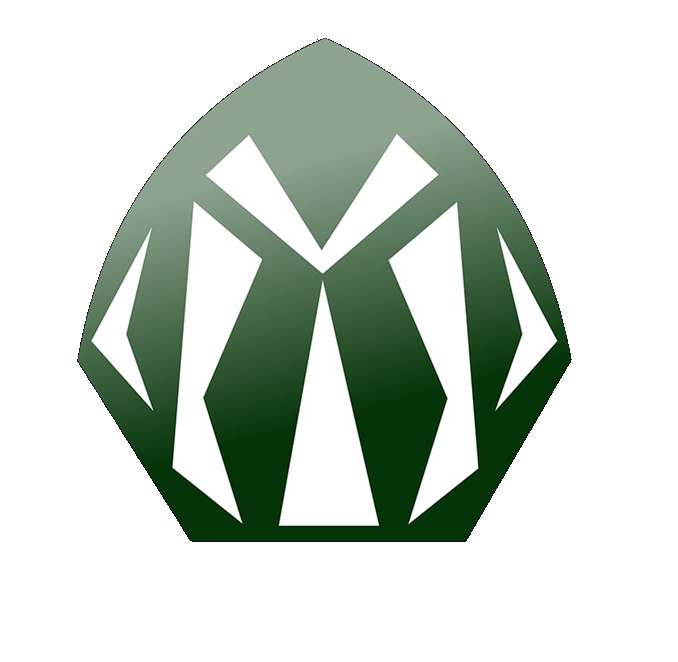 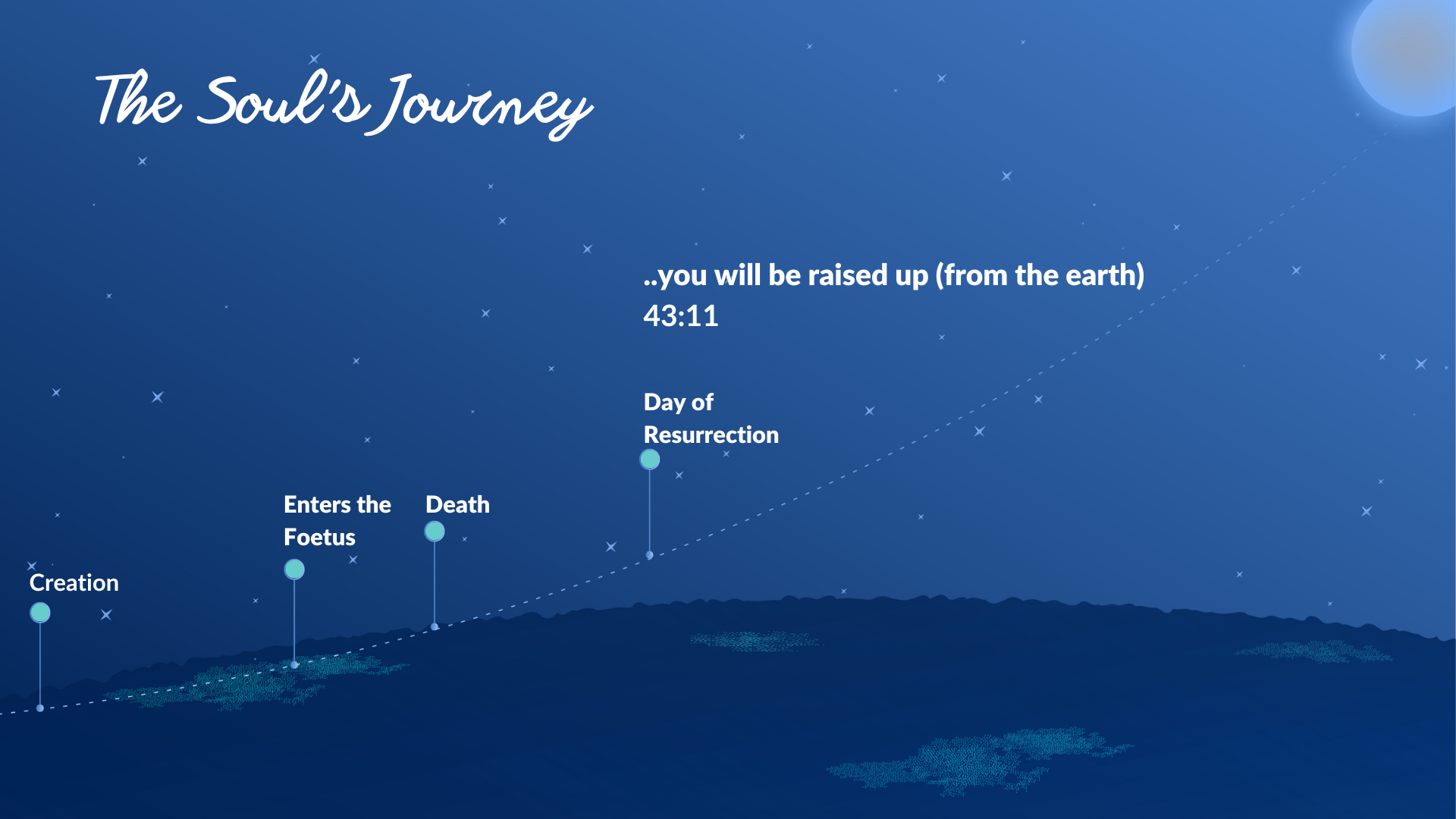 Our spirits will be reunited with our bodies and will be resurrected
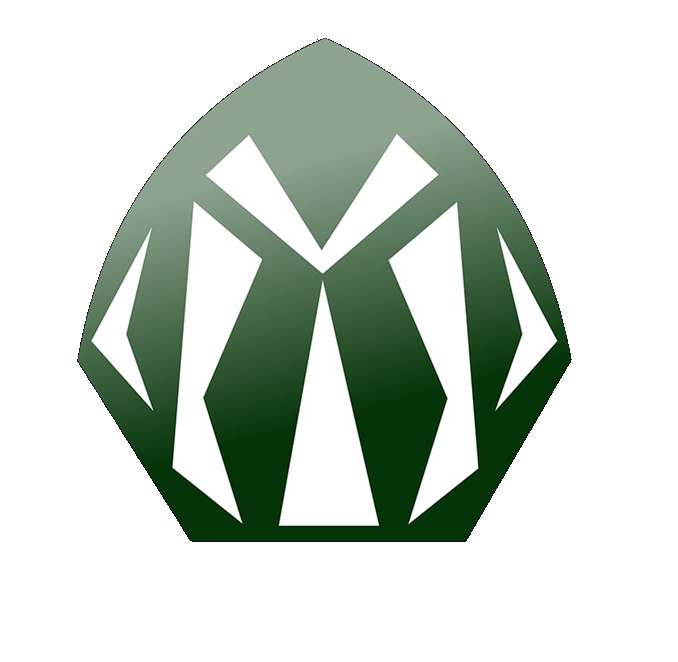 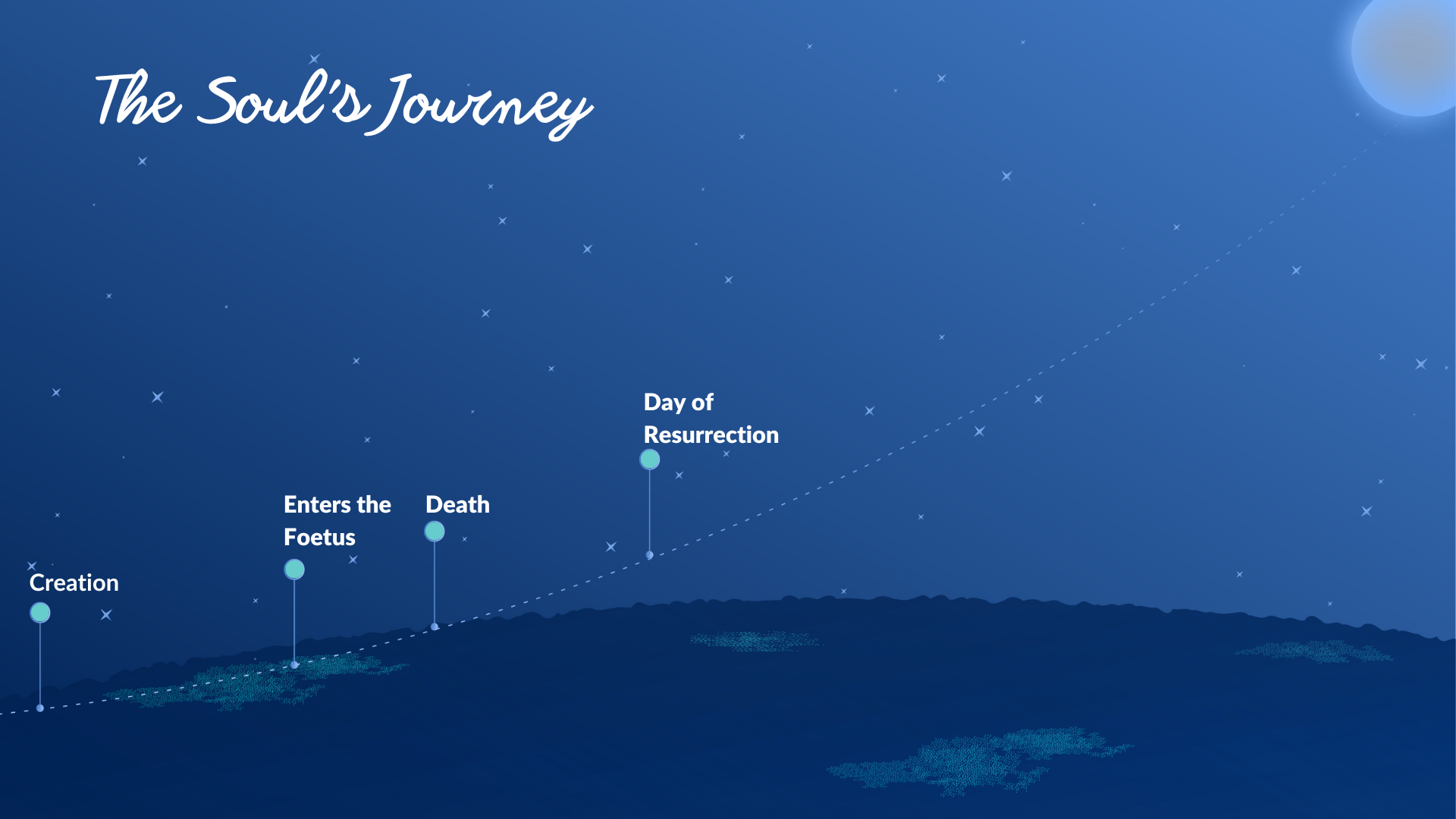 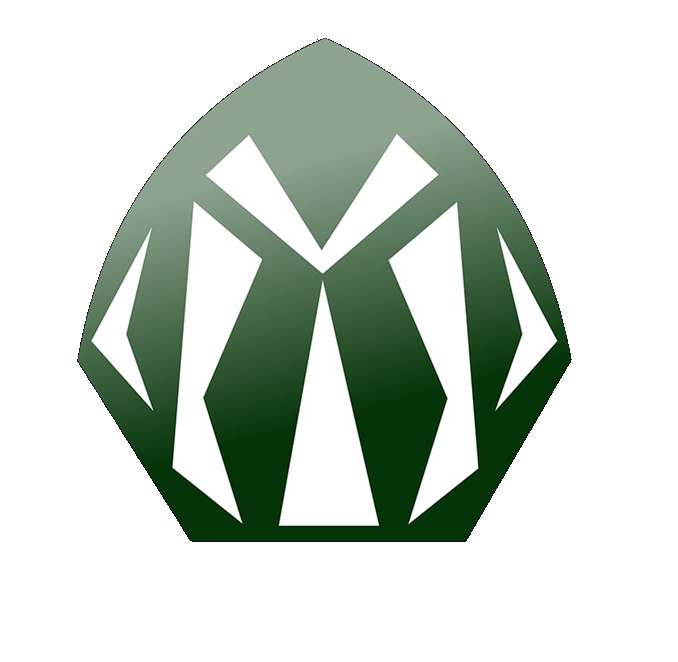 [Speaker Notes: This session is going to focus on the part of our journey that is after death, before we are resurrected.]
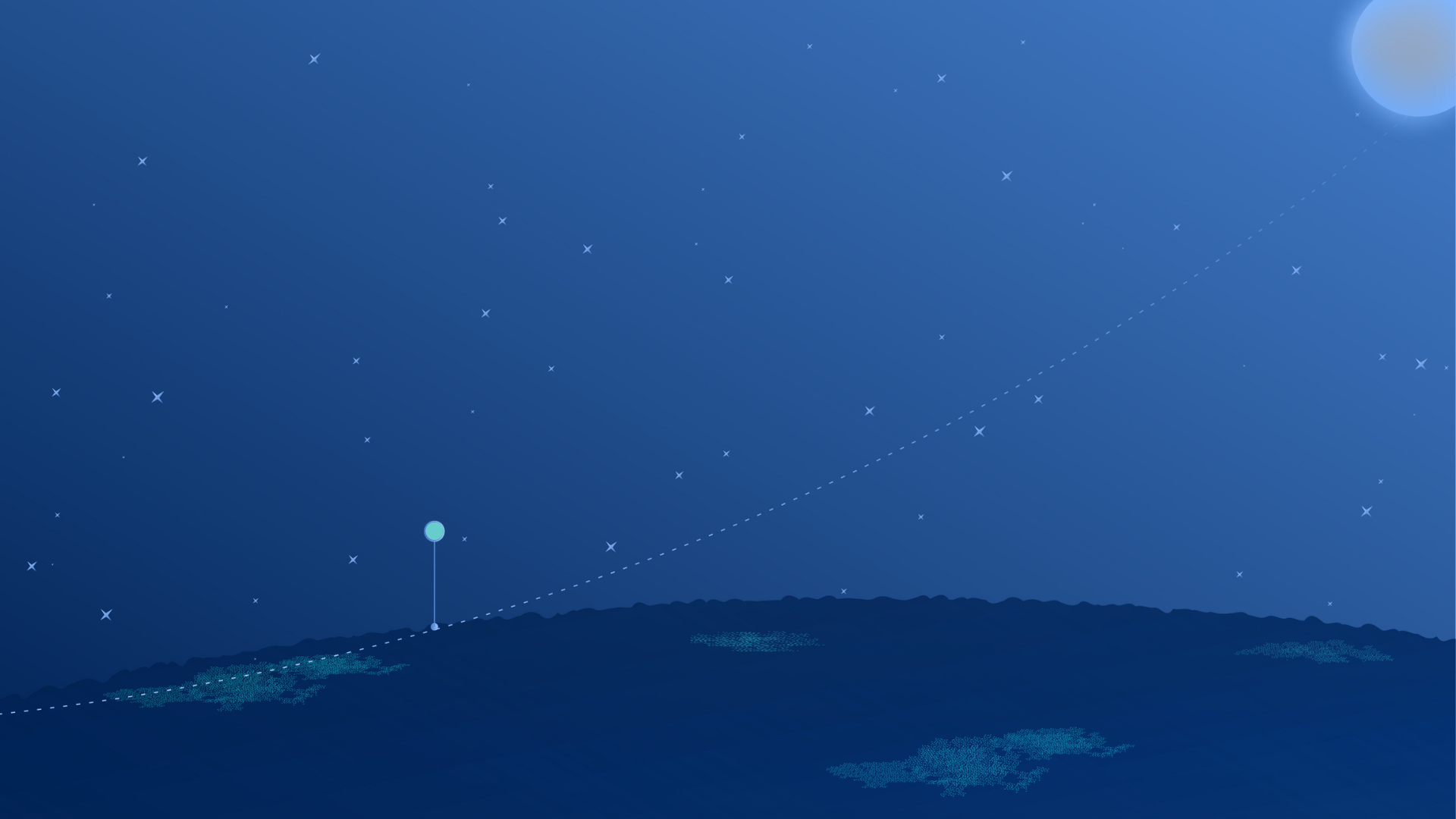 Death is when our Ruh leaves our body
Sleeping is described as the “lesser death”
“God takes the souls of the dead and the souls of the living while they sleep - He keeps hold of those whose death He has ordained and sends the others back until their appointed time- there truly are signs in this for those who reflect.”    (Qur’an 39:42)
No one knows when our death will happen
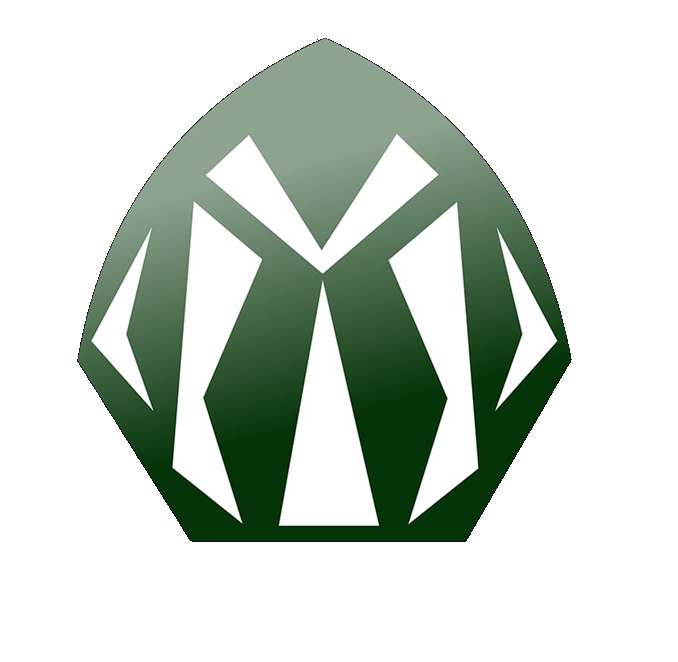 [Speaker Notes: In this life, the soul and the body are together except during sleep, when the soul may leave the body and come back in the morning - or Allah may take the soul at that time. 

“It is Allah that takes the souls at death; and those that die not (He takes) during their sleep: those on whom He has passed the decree of death, He keeps back (from returning to life), but the rest He sends (to their bodies) for a term appointed. Verily in this are Signs for those who reflect.”(39:42)]
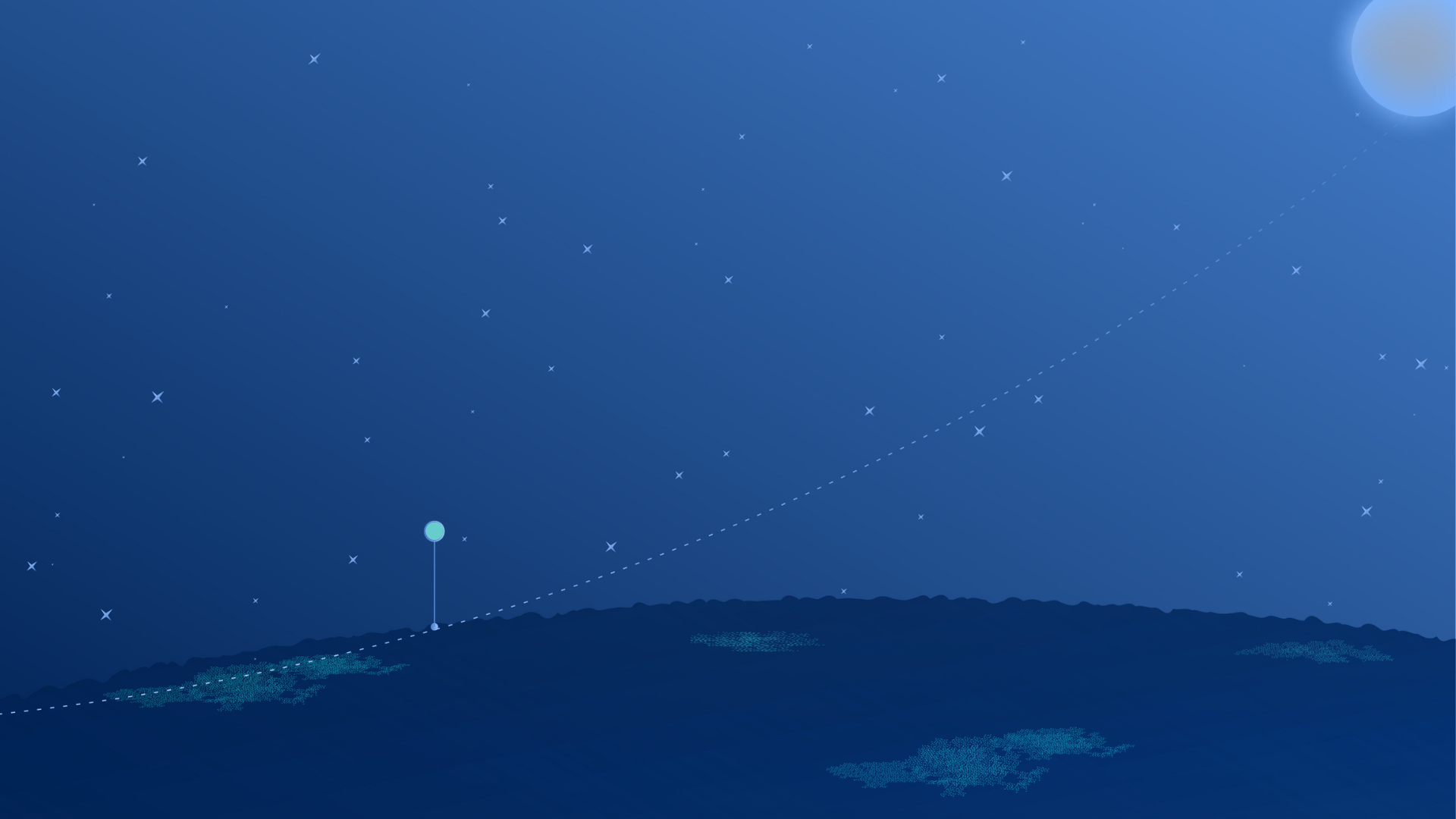 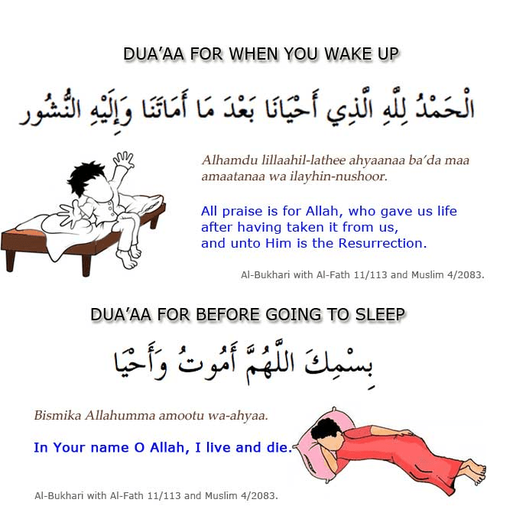 Dua for Sleeping & Waking Up
These dua are important as they’re referring to the journey our soul takes while we sleep
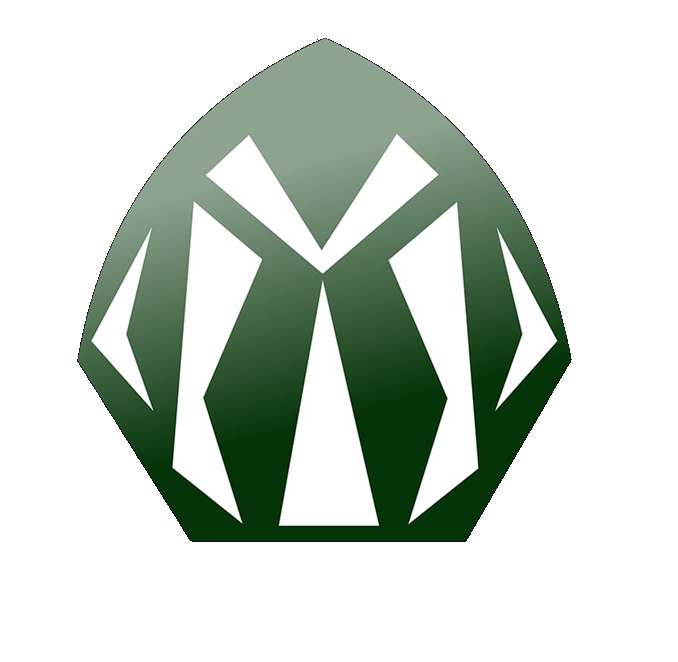 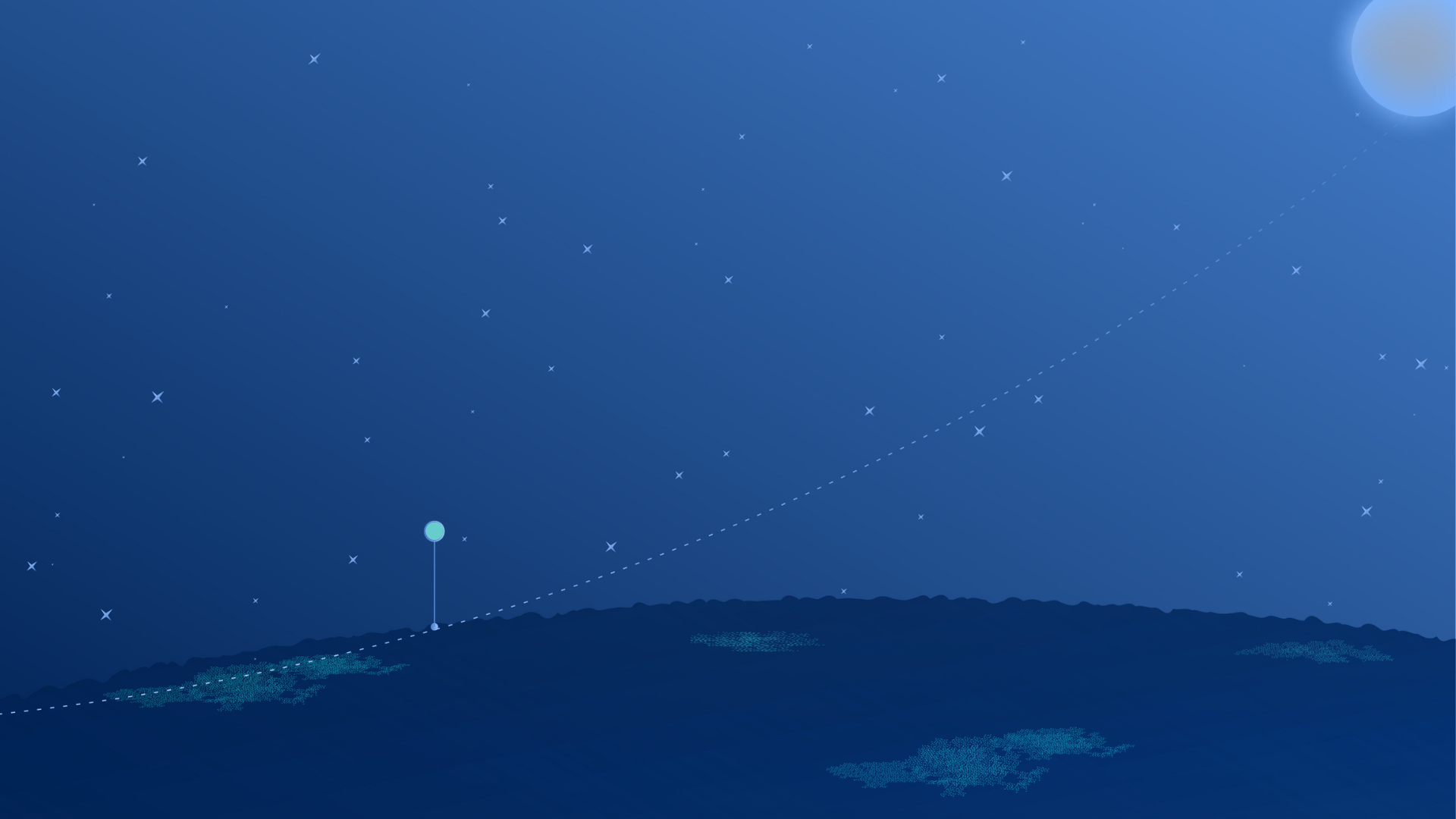 Role of the Angels
…Then the Angel of Death (Malakul Mawt) comes and sits at his head and says, “Good soul, come out to forgiveness and pleasure from Allah!” Then his soul emerges like a drop of water flows from a water-skin and the angel takes hold of it…
[The Angels shroud and perfume the soul and take] him to the lowest heaven and ask for the gate to be opened for him… [and they take him to Allah and He says] ‘take him back to earth. I created them from it and I return them to it and I will bring them forth from it again.’
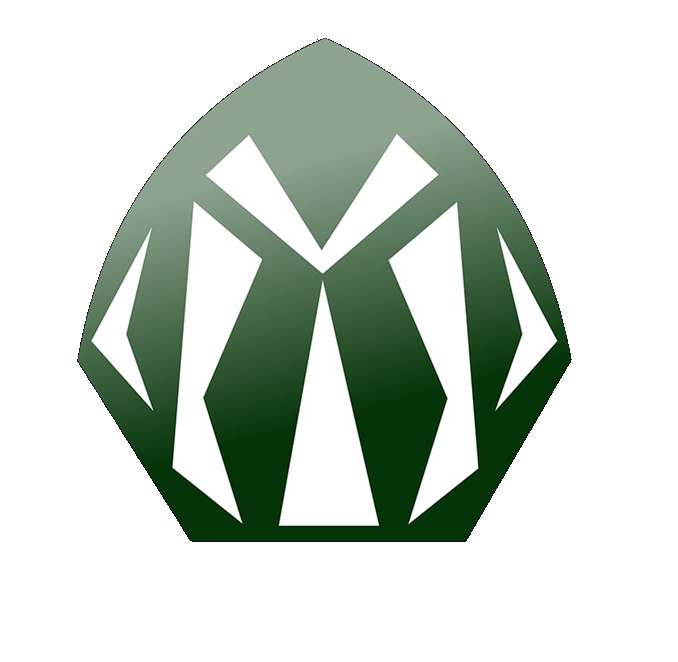 [Speaker Notes: When someone begins to die, the Angel of Death or Izraeel comes to take the soul out of the body and puts it in a place called the Barzakh.
“Say: ‘The Angel of Death, put in charge of you, will (duly) take your souls. Then shall you be brought back to your Lord.” (32:11)
“Wherever you are, Death will find you out, even if you are in towers built up strong and high! “(4:78)
For those who led a life of evil, the removal of the soul is tough and difficult. But for those who lived a good life, the soul yearns to meet its Lord and leaves the body with ease, like a drop of water pouring out. A light like the sun’s ray and a sweet fragrance come out to the soul. Then it ascends amid rows of angels, but those who are there cannot see or smell this. All this happens while they lie dead and their family is around them, but they neither hear nor see it. The sleeper dreams and enjoys their dream or is tormented by it, while someone awake at their side is not able to perceive what is going on at all.

This is all narrated in the following sound hadith of the prophet (saw): “When the believer is about to depart from this world and go forward into the Next World, angels with faces as bright as the sun descend from the heavens and sit around him in throngs stretching as far as the eye can see. Then the Angel of Death comes and sits at his head and says, “Good soul, come out to forgiveness and pleasure from Allah!” Then his soul emerges like a drop of water flows from a water-skin and the angel takes hold of it. When he has grasped it, the other angels do not leave it in his hand even for the twinkling of an eye. They take it and place it in a perfumed shroud and fragrance issues from it like the sweetest scent of musk found on the face of the earth.’

“Then they bear it upwards and whenever they take it past a company of angels, they ask, ‘Who is this good soul?’ and the angels with the soul reply, ‘So-and-so the son of so-and-so,’ using the best names by which people used to call him in this world. They bring him to the lowest heaven and ask for the gate to be opened for him. It is opened for him and angels who are near Allah from each of the heavens accompany him to the subsequent heaven until he reaches to the heaven where Allah the Great is. Allah, the Mighty and Majestic, says, ‘Register the book of My slave in ‘Illiyun and take him back to earth. I created them from it and I return them to it and I will bring them forth from it again.’]
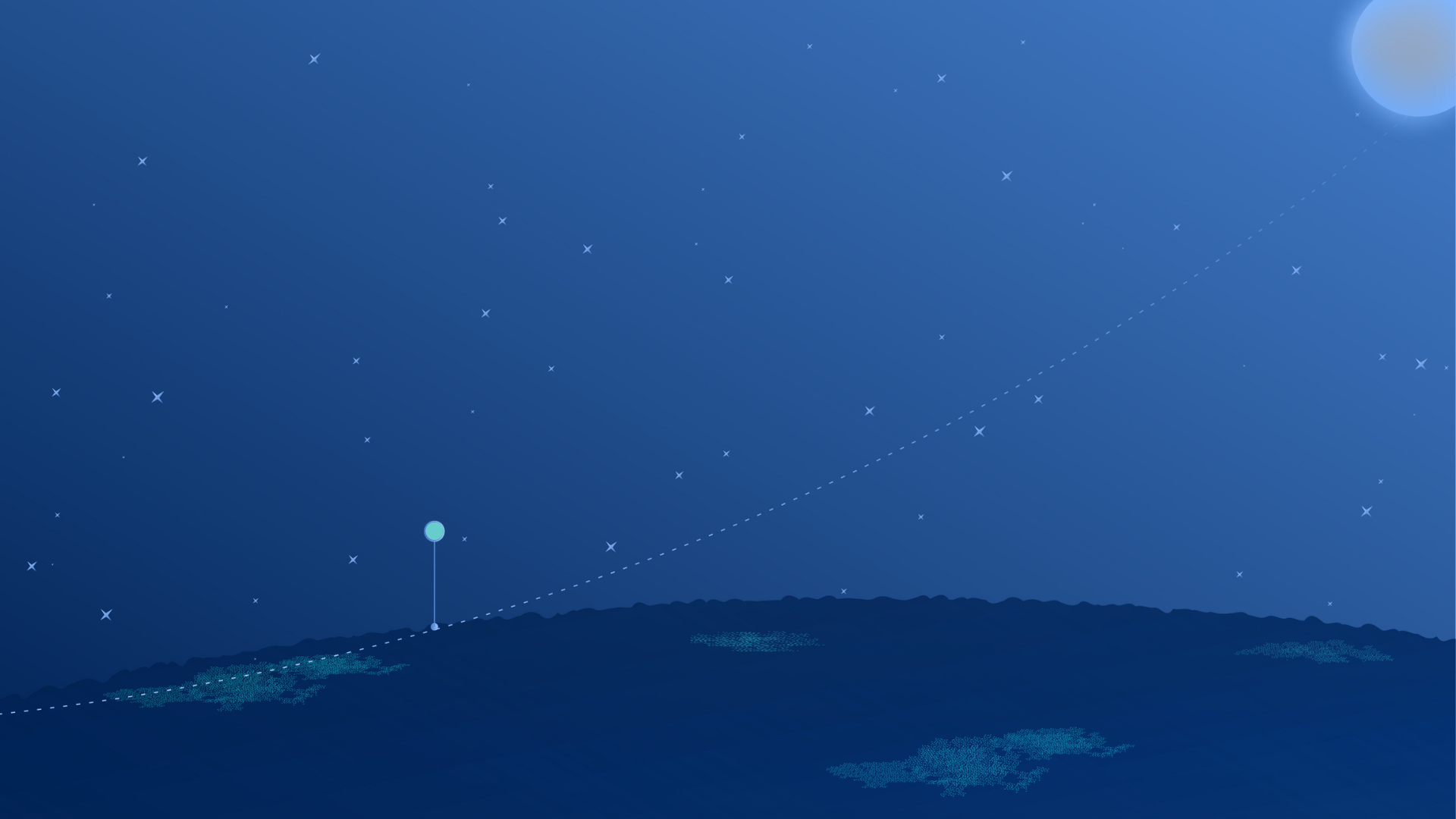 Test of the Grave (Fitnatul Qabr)
Munkar & Nakir will ask: ‘Who is your Lord?’ 
He replies, ‘My Lord is Allah.’ 
They ask him, ‘What is your religion?’ 
He replies, ‘My religion is Islam.’ 
They ask him, ‘Who is this man who was sent among you?’ 
He replies, ‘The Messenger of Allah.’ 
Then a Voice from on high declares, ‘My slave has spoken the truth, so spread out carpets from the Garden for him and open a gate of the Garden for him!’
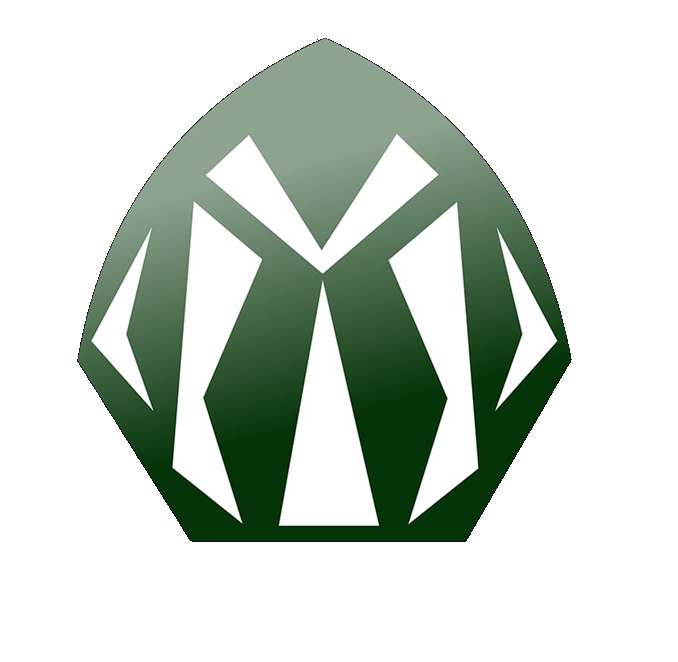 [Speaker Notes: “His soul is then returned to his body and two angels come to him. They make him sit up and say to him, ‘Who is your Lord?’ He replies, ‘My Lord is Allah.’ They ask him, ‘What is your religion?’ He replies, ‘My religion is Islam.’ They ask him, ‘Who is this man who was sent among you?’ He replies, ‘The Messenger of Allah. Then a Voice from on high declares, ‘My slave has spoken the truth, so spread out carpets from the Garden for him and open a gate of the Garden for him!’

“Then some of its fragrance and perfume comes to him, his grave is expanded for him as far as the eye can see, and a man with beautiful garments and a fragrant scent comes to him and says, ‘Rejoice in what delights you for this is the day which you were promised.’ 
He asks, ‘Who are you? Yours is a face which presages good.’ 
He replies, ‘I am your good actions.’ 
Then he says, ‘O Lord, let the Last Hour come soon so that I may rejoin my family and my property!’”]
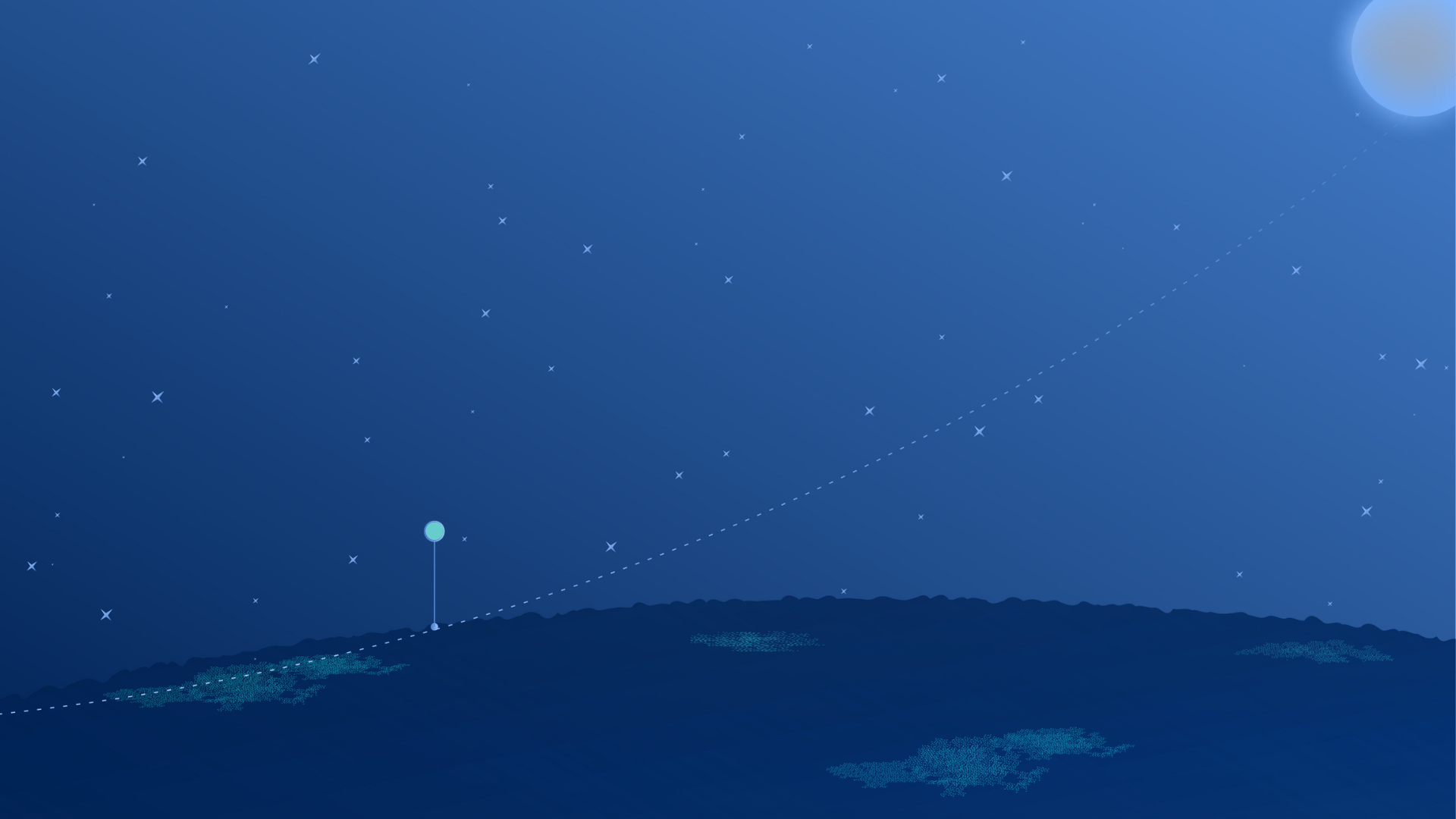 The Barrier (Barzakh)
“When death comes to one of them, he cries, ‘My Lord, let me return so as to make amends for the things I neglected.’ Never! This will not go beyond his words: a barrier stands behind such people until the very Day they are resurrected.”
(Qur’an 23:99-100)
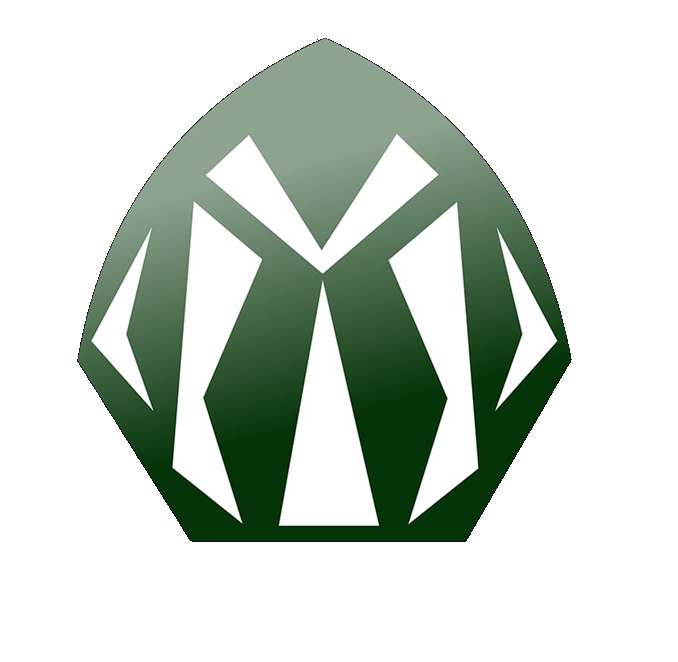 [Speaker Notes: In death, the body remains in the ground while the soul is in the interspace or Barzakh between the two worlds. However, the two are still connected and so the bliss or punishment happens to both of them. 
When Allah desires bliss or punishment for the soul, He connects it to the body. This is dependent on the will of Allah and dependent on a person’s own actions. The soul is diffused in more than one place at the same time. 
The proof of this is that the Prophet (saw) saw Musa (as) on the night of the Night Journey standing in prayer in his grave, and he also saw him in the sixth and seventh heavens.]
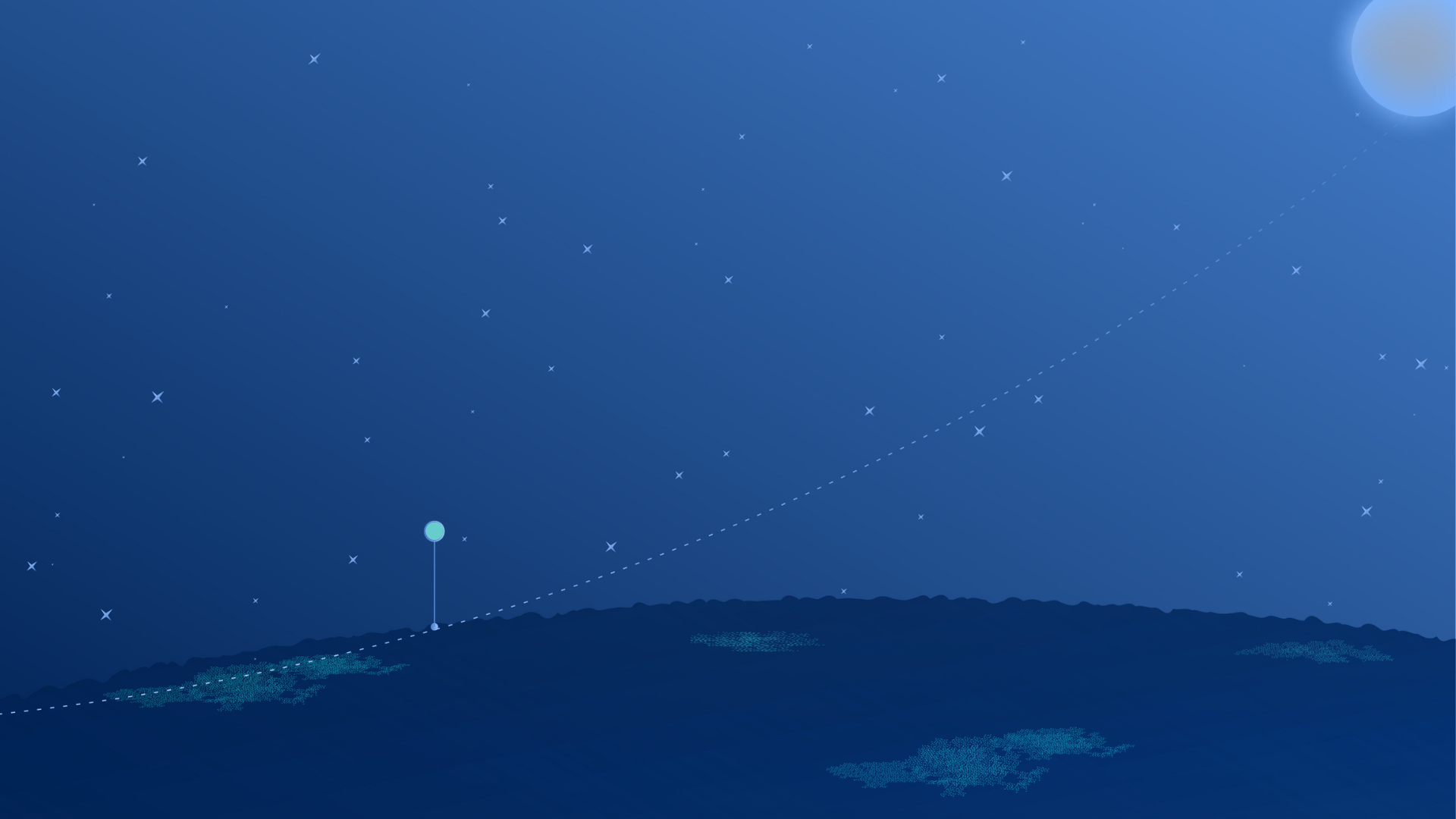 The Grave (Qabr) - Disbelievers
However, if the soul was a disbelieving one, a door to the Garden is opened for the unbeliever and they are told to look at what their place would have been in the Garden, had they obeyed Allah. 
Then it is locked and another door is opened and they are told to look at their place in the fire. 
It stays open and the blast of hot air from it continues to reach them until the Day of Rising. The earth presses in on them and they are crushed to the point that their ribs split apart.
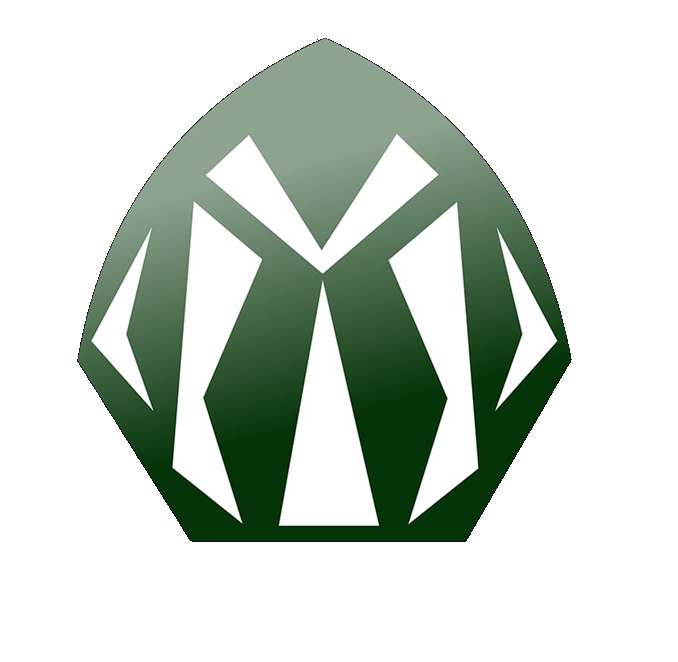 [Speaker Notes: During this life in the grave part of our journey the souls are divided into two groups: one group is punished and the other group is in bliss. Usually when we think of the ‘grave’, it is a word that inspires fear. We are pained, but not aware of the delight it can contain. Indeed, the bliss of the Grave is better than any delight that this world can offer.
The liberated souls of those who are in bliss visit each other and discuss what happened in the world they have left and the people of that world. Allah says, “Whoever obeys Allah and the Messenger, they are with those whom Allah has blessed, the prophets, the sincere, the martyrs and the righteous. Very excellent companions they are!” (4:69)

If however the soul was a disbelieving one, a door to the Garden is opened for the unbeliever and they are told to look at what their place would have been in the Garden had they obeyed Allah. Then it is locked and another door is opened and they are told to look at their place in the fire. It stays open and the blast of hot air from it continues to reach them until the Day of Rising. The earth presses in on them and they are crushed to the point that their ribs split apart.]
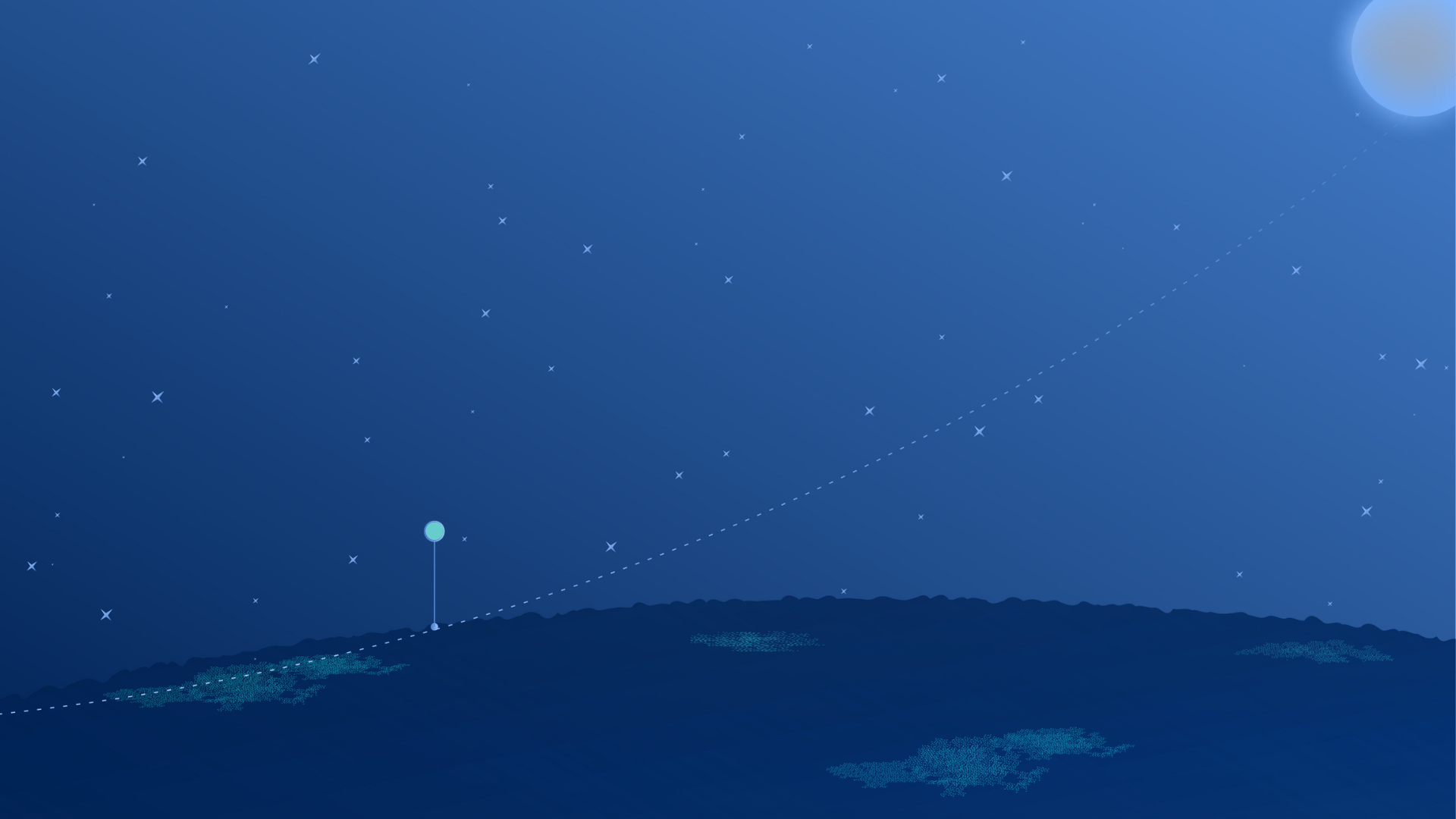 The Grave (Qabr) - Believers
As the hadiths narrate, if the soul was a believing one, a door onto the fire is opened and the soul is shown its place in the Fire, had they disobeyed Allah.
Then that door is locked and another door onto the Garden is opened and they are shown their place there. This door will remain open until the Day of Rising. 
Some of the sweetness and fragrance of the Garden reaches them and their grave is made spacious. The believer sleeps in peace just as if they were in one of the meadows of the Garden. 
Their narrow grave expands and stretches for the soul as far as the eye can see.
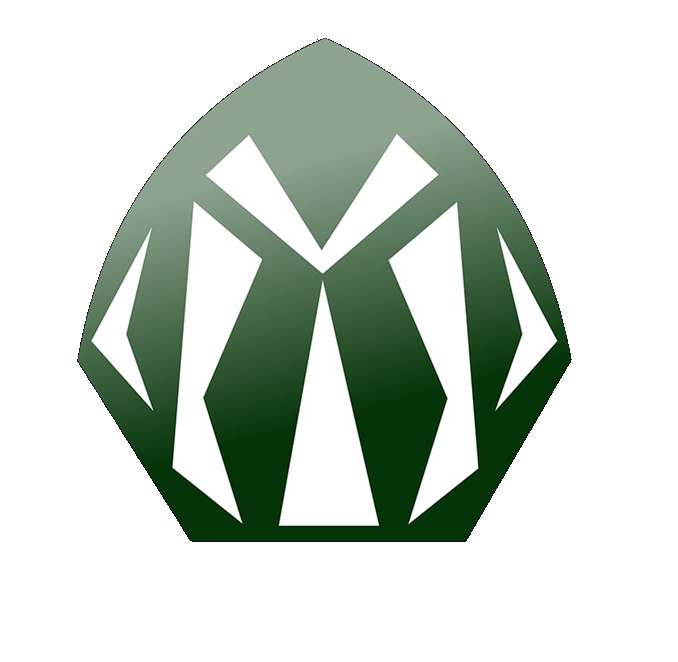 [Speaker Notes: This spaciousness, light and greenery in which the believer remains from the time of his death until the Day of Rising is not the same as we know in our world. If a living person were to open a grave, they would not find any expanse, light or greenness there. They would not find an open door through which they could see the Garden. They do not see bliss or torment. It is only the dead person who is aware of these things and sees them. Allah, through His wisdom, has the power to veil this from the living. 

This part of our journey in our graves is still mostly unknown territory. Outwardly the grave is stillness and quiet while inwardly it contains secrets and terrors which an ordinary person cannot perceive. It is a strange fact that animals are able to hear the punishment in the grave while human beings as a general rule cannot. The prophet (saw) said, “They are punished and the animals hear it.”]
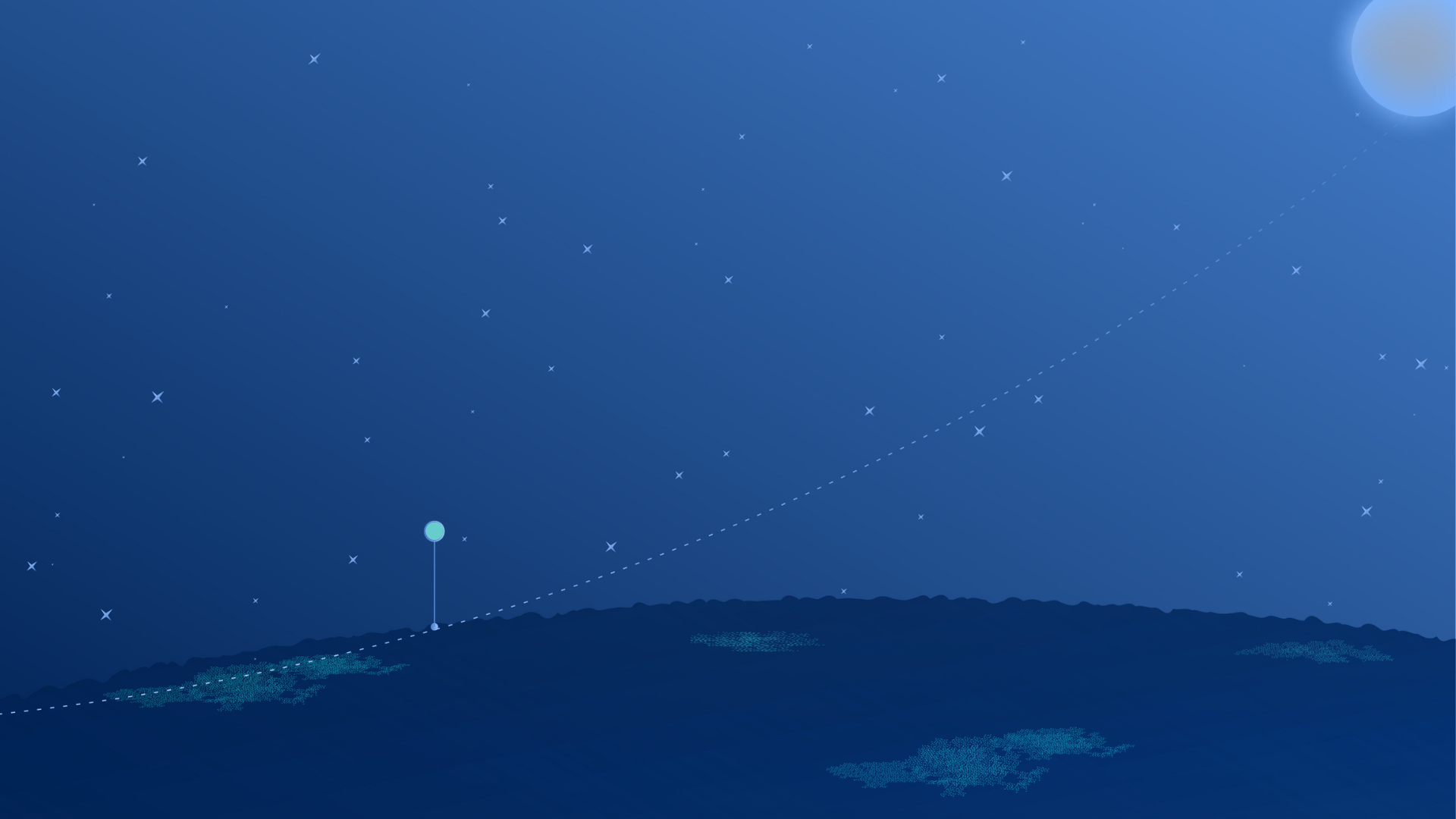 The Trumpet
“The trumpet will be sounded when all that are in the heavens and in the earth will swoon except such as will please Allah (to exempt). Then will a second one be sounded, when, behold, they will be standing and looking on!” (39:68)
Allah instructs Angel Israfeel to blow the horn twice. With the first, the souls will all die. 
With the second, the souls will be reunited with their bodies. The soul comes back from the barzakh to join its biological entity at this time. People come out of their graves in a state of shock, naked without any clothes or shoes, and collected before Allah.
Abu Hurairah (May Allah be pleased with him) said:
The Prophet (PBUH) said, "Between the two Blowing of the Trumpet there will be an interval of forty” …“Everything of the human body will perish except the last coccyx bone (end part of the spinal cord), and from that bone Allah will reconstruct the whole body. Then Allah will send down water from the sky and people will grow like green vegetables“ (Bukhari and Muslim)
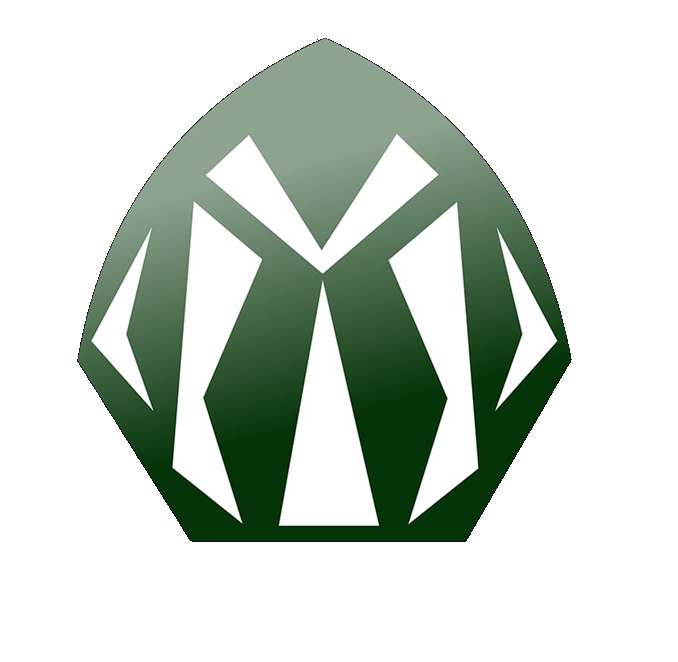 [Speaker Notes: “The trumpet shall be sounded, when behold! From the sepulchres (men and women) will rush forth to their Lord! They will say: ‘Ah! Woe unto us! Who had raised us up from out beds of repose?’ (A voice will say:) ‘This is what Allah, Most Gracious had promised, and true was the word of the messengers!” (36:51–52)]
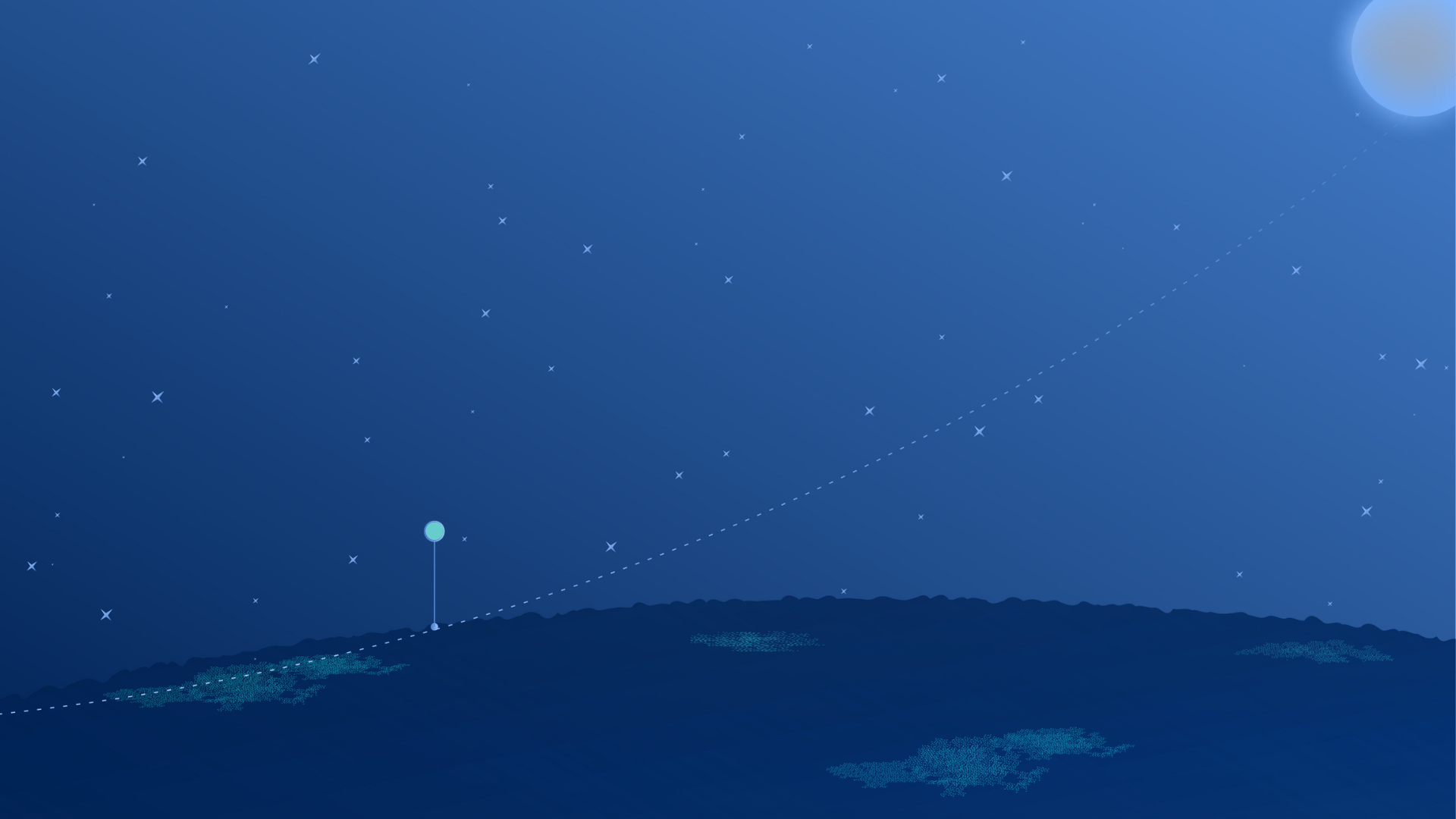 The Trumpet
Everyone will be raised up with the same identification features, down to our very fingerprints. 
“Does man think that We cannot assemble his bones? Nay, We are able to put together in perfect order the very tips of his fingers.” (75:3–4)
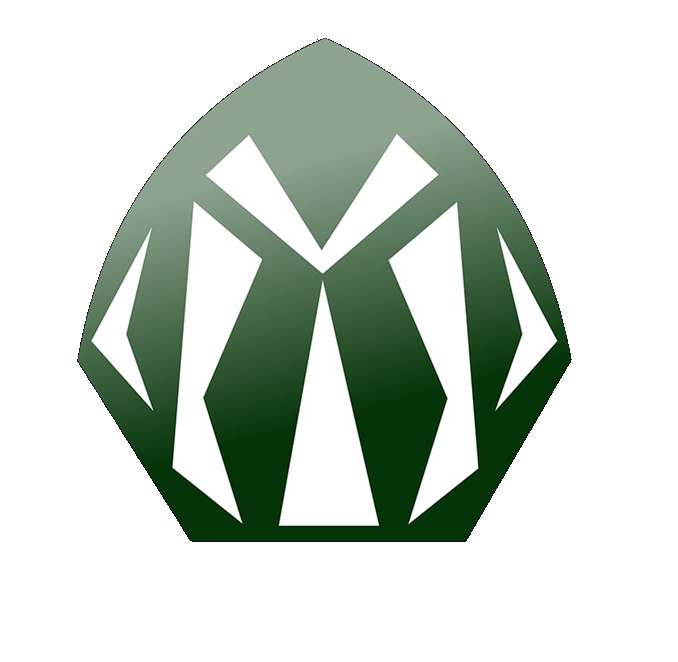 [Speaker Notes: Everyone will be raised up…After our rebirth, our journey continues as each of us is taken to a place of Assembly.
“On that day We shall leave them to surge life waves on one another. The trumpet will be blown, and We shall collect them all together. (18:99)

All will be waiting for the Court of Allah, the Court of Justice to decide for them. The Day of Assembly is a day of fear, agony and anxiety. It is a day when each of us will be worried about what will happen to us personally.]
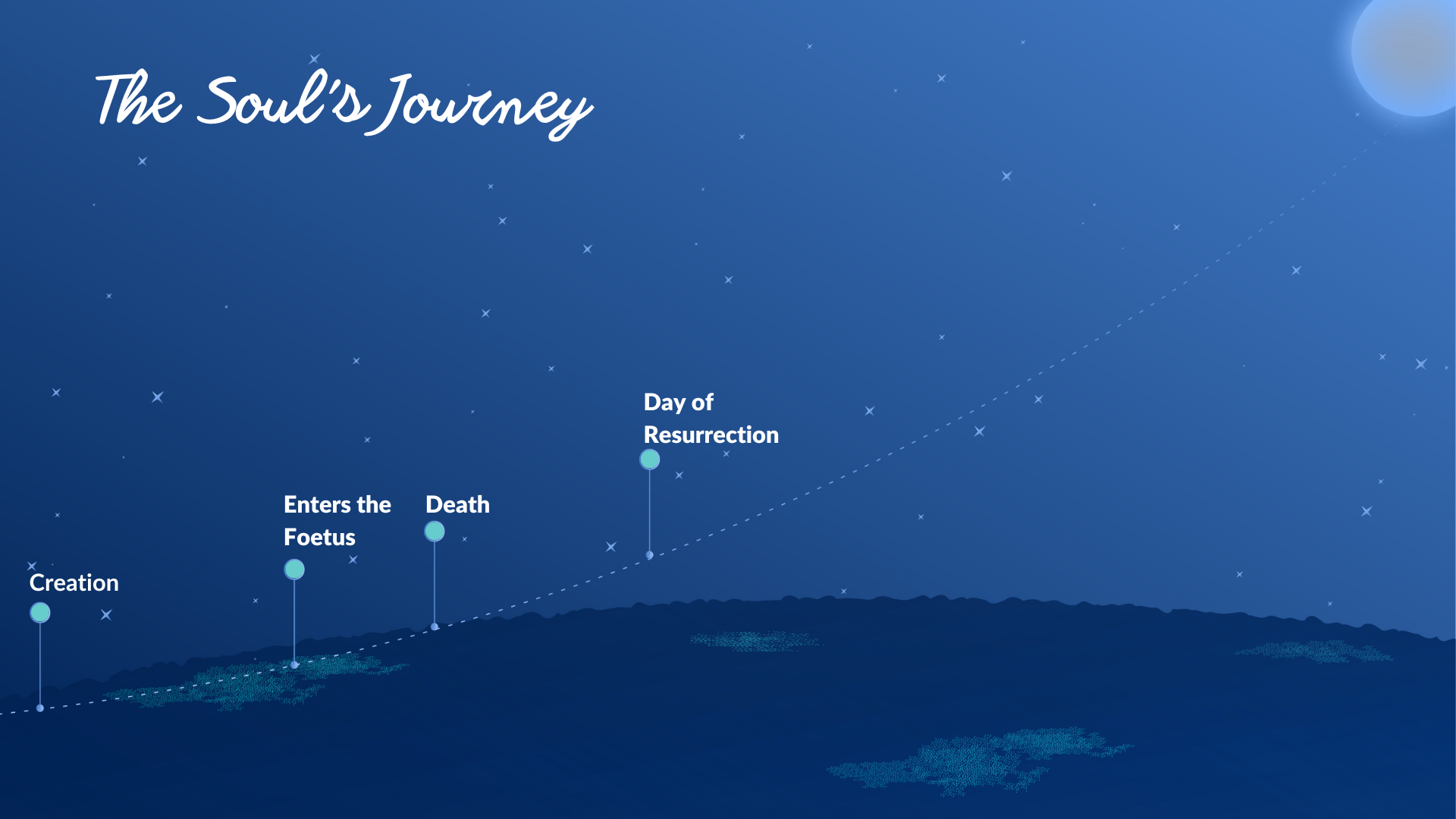 “Be in this world as though you were a traveller”
(Bukhari)

We can make a difference now to what our experience will be later.
What’s in your 
control?
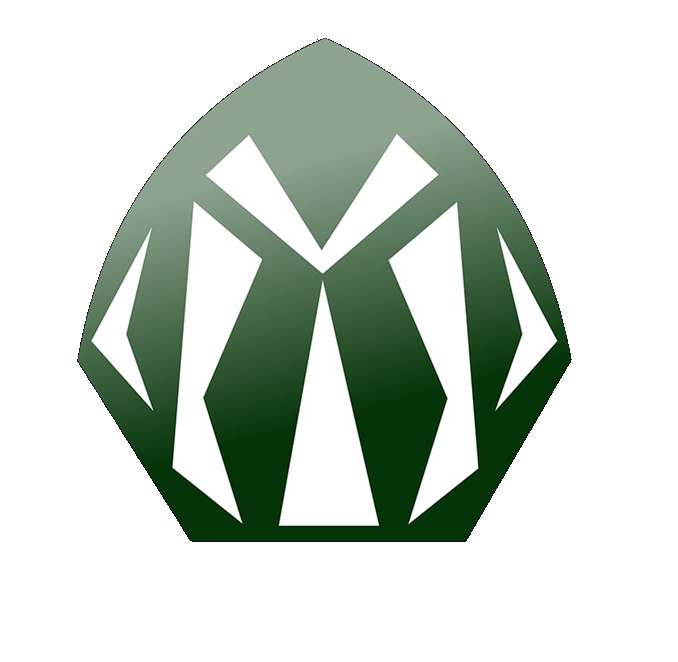